CONCEPT MAPPING
CONCEPT MAPPING ON RELATION
Domain and Range
 of Relation
Reflexive
Symmetric
Equivalence Relation
Types of Relation
Transitive
RELATIONRE
Empty
Universal
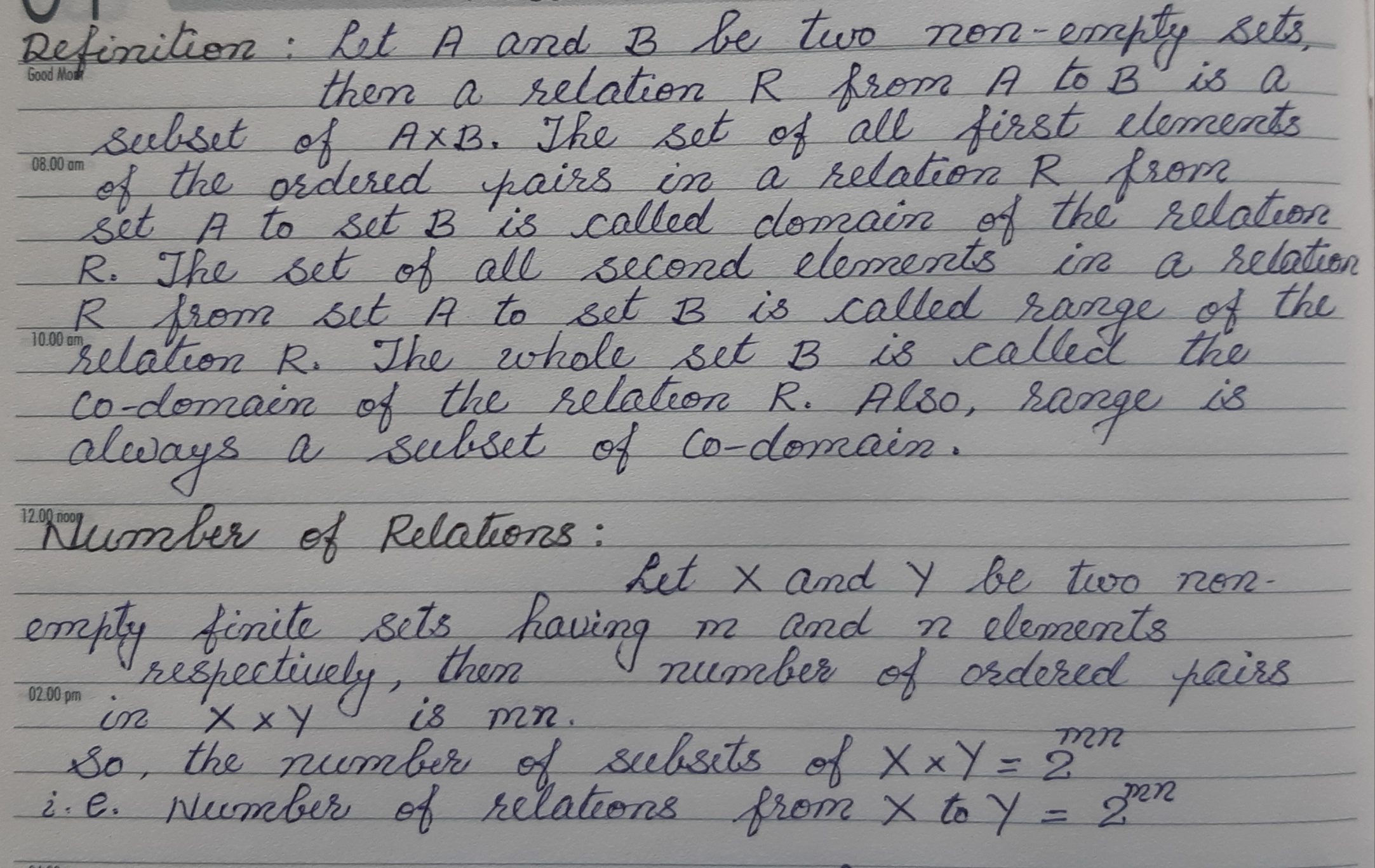 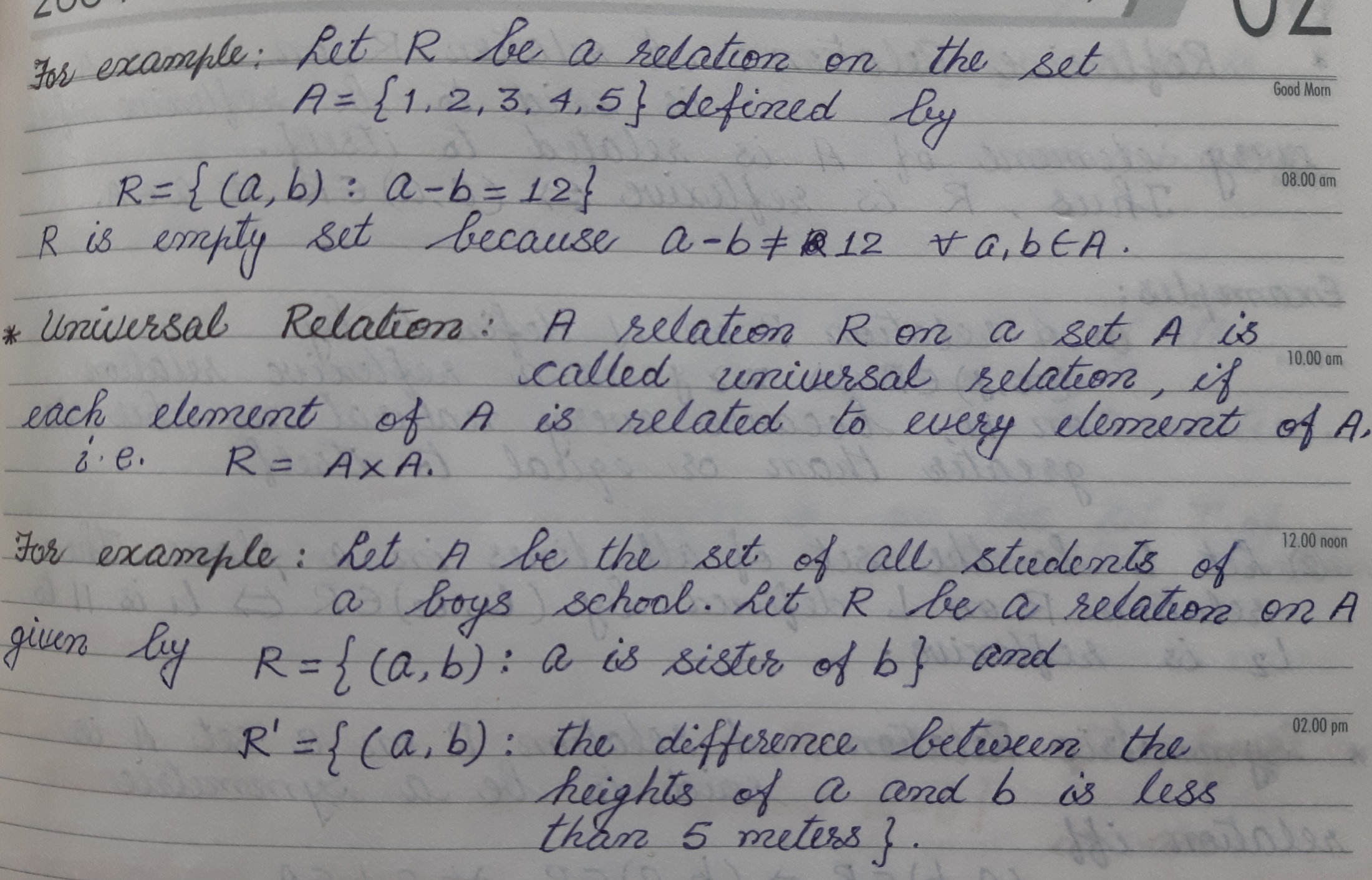 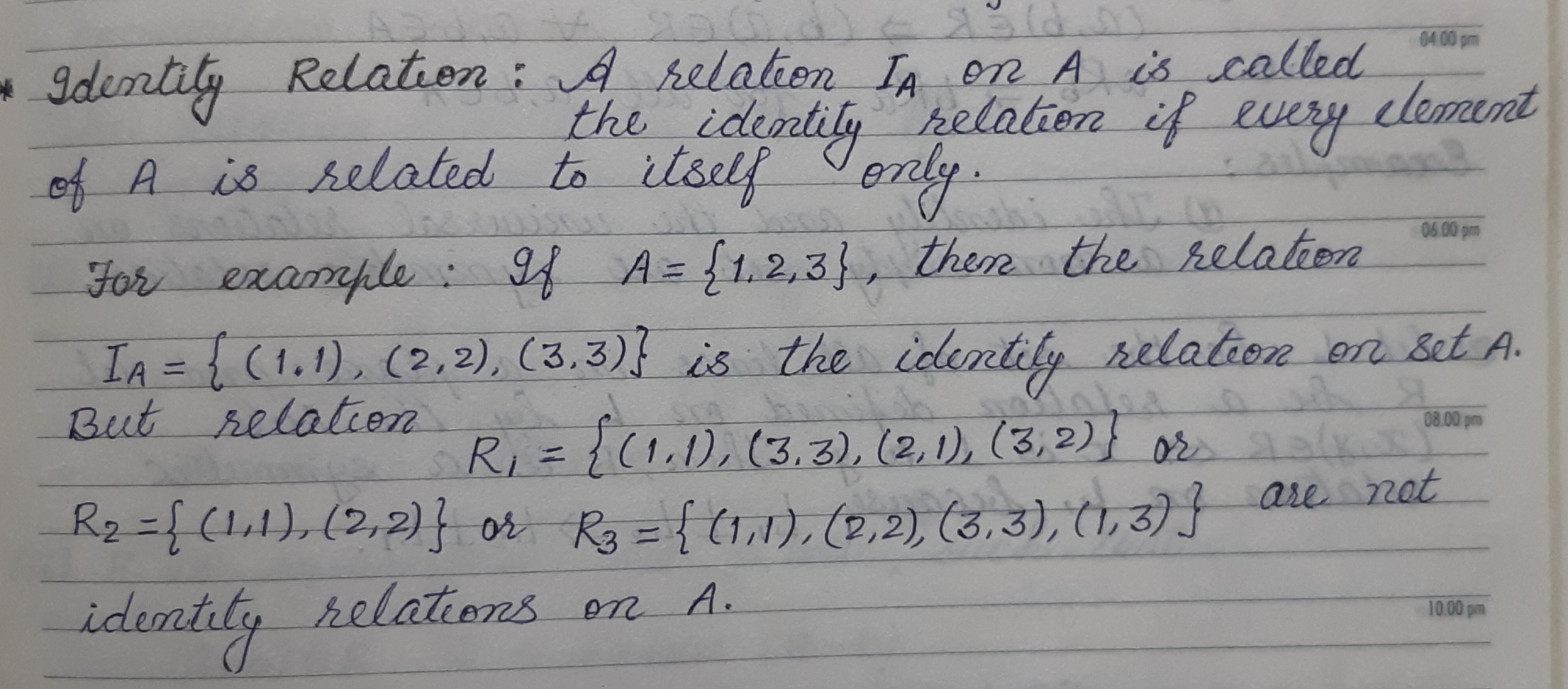 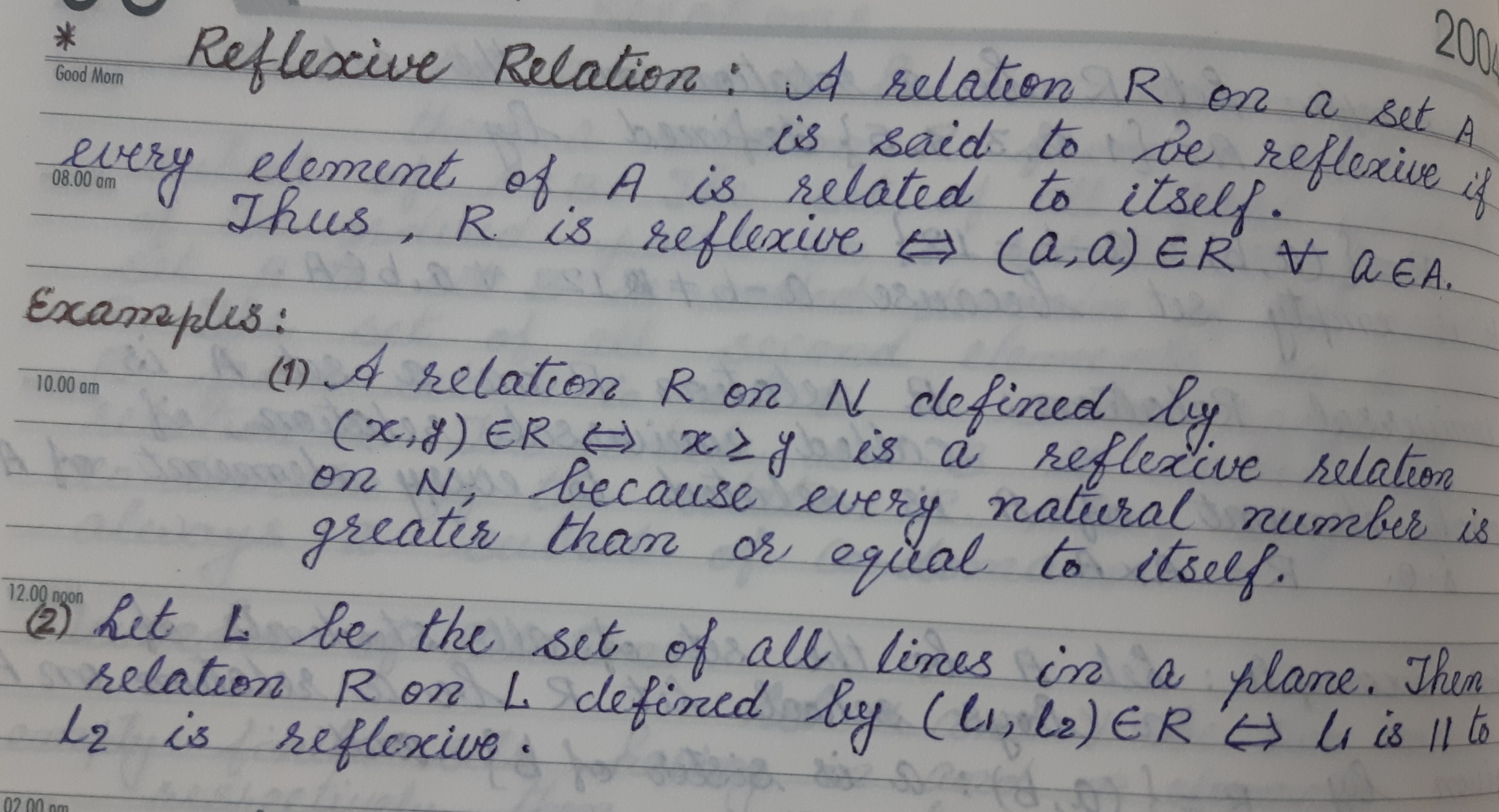 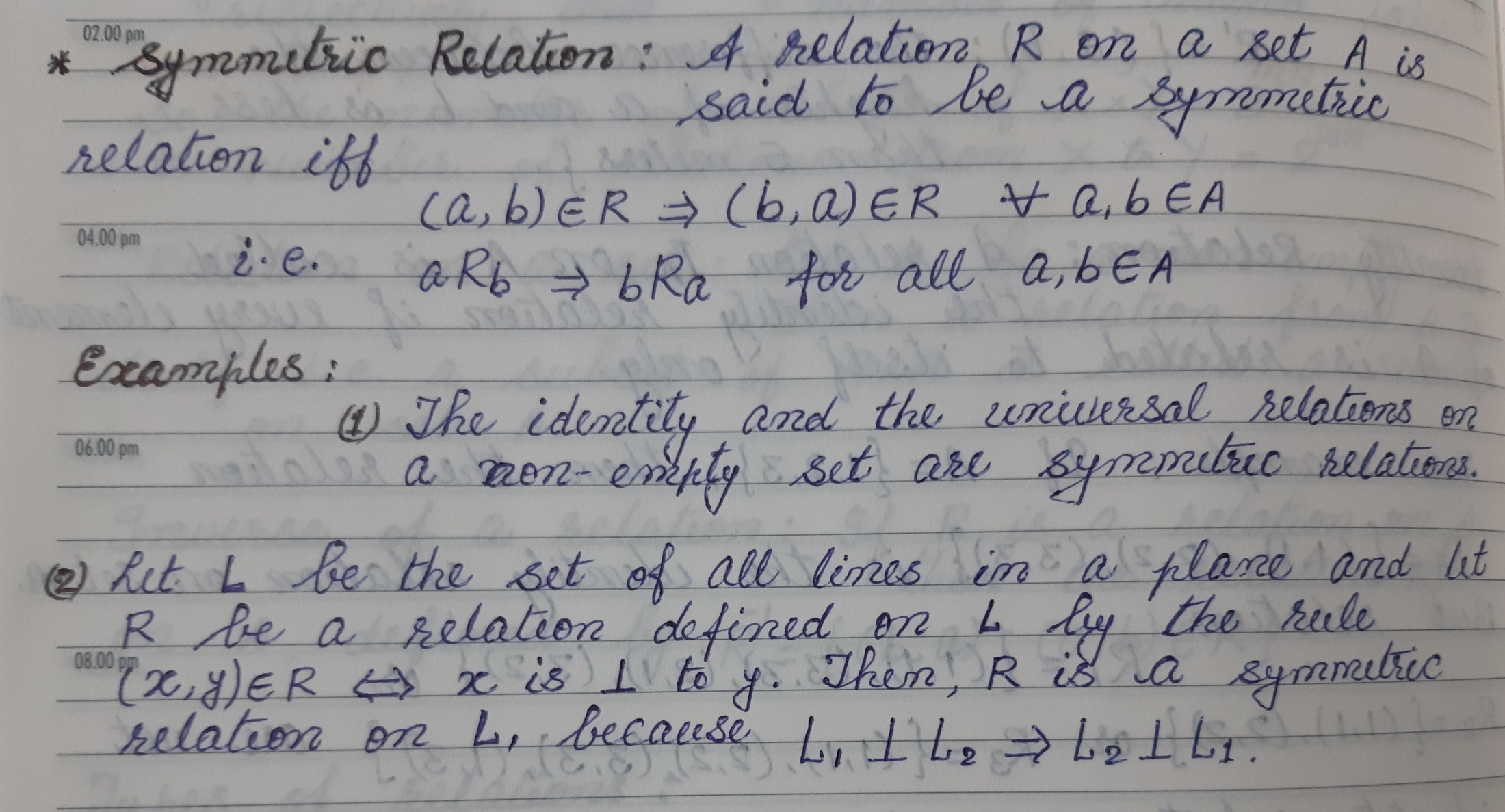 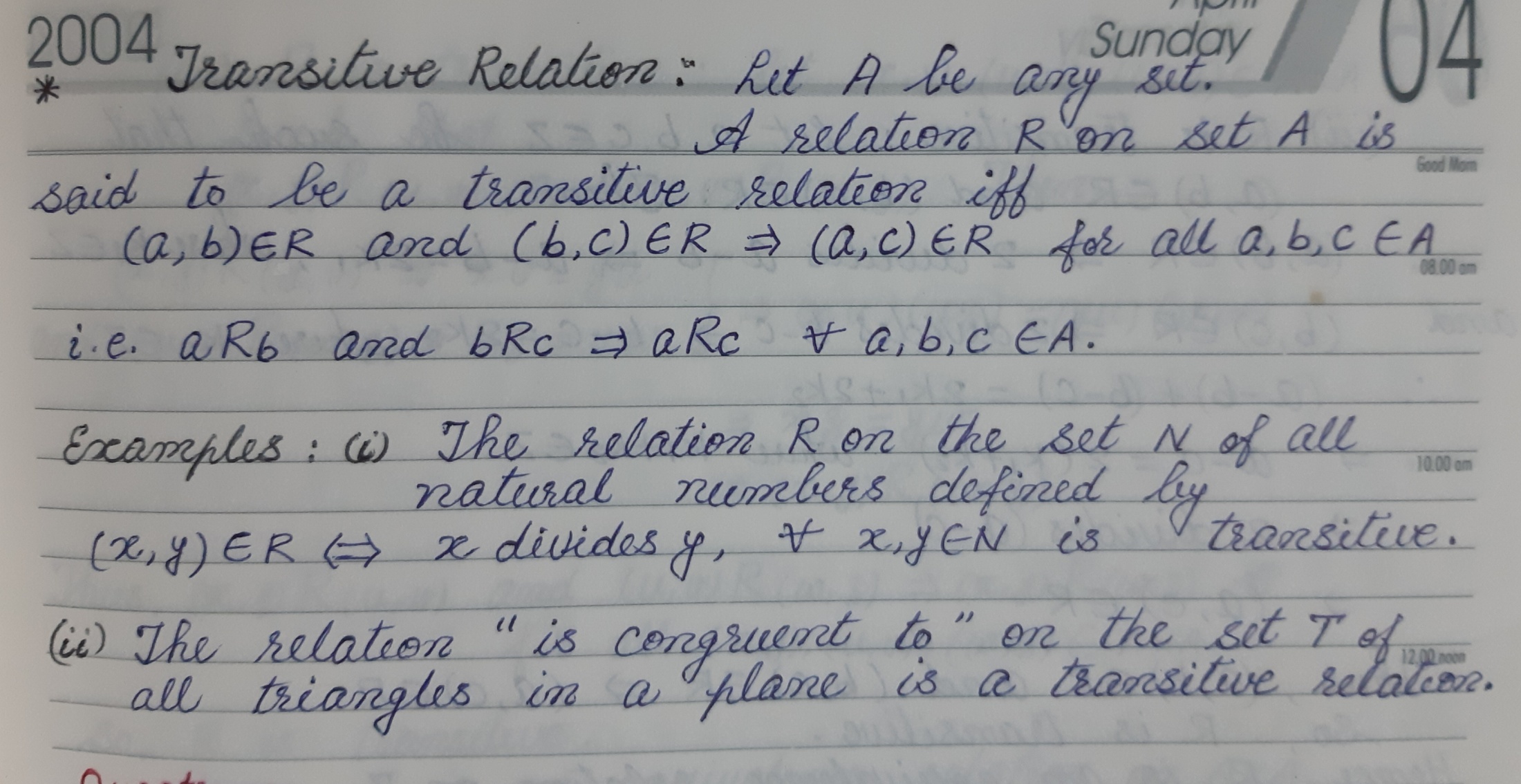 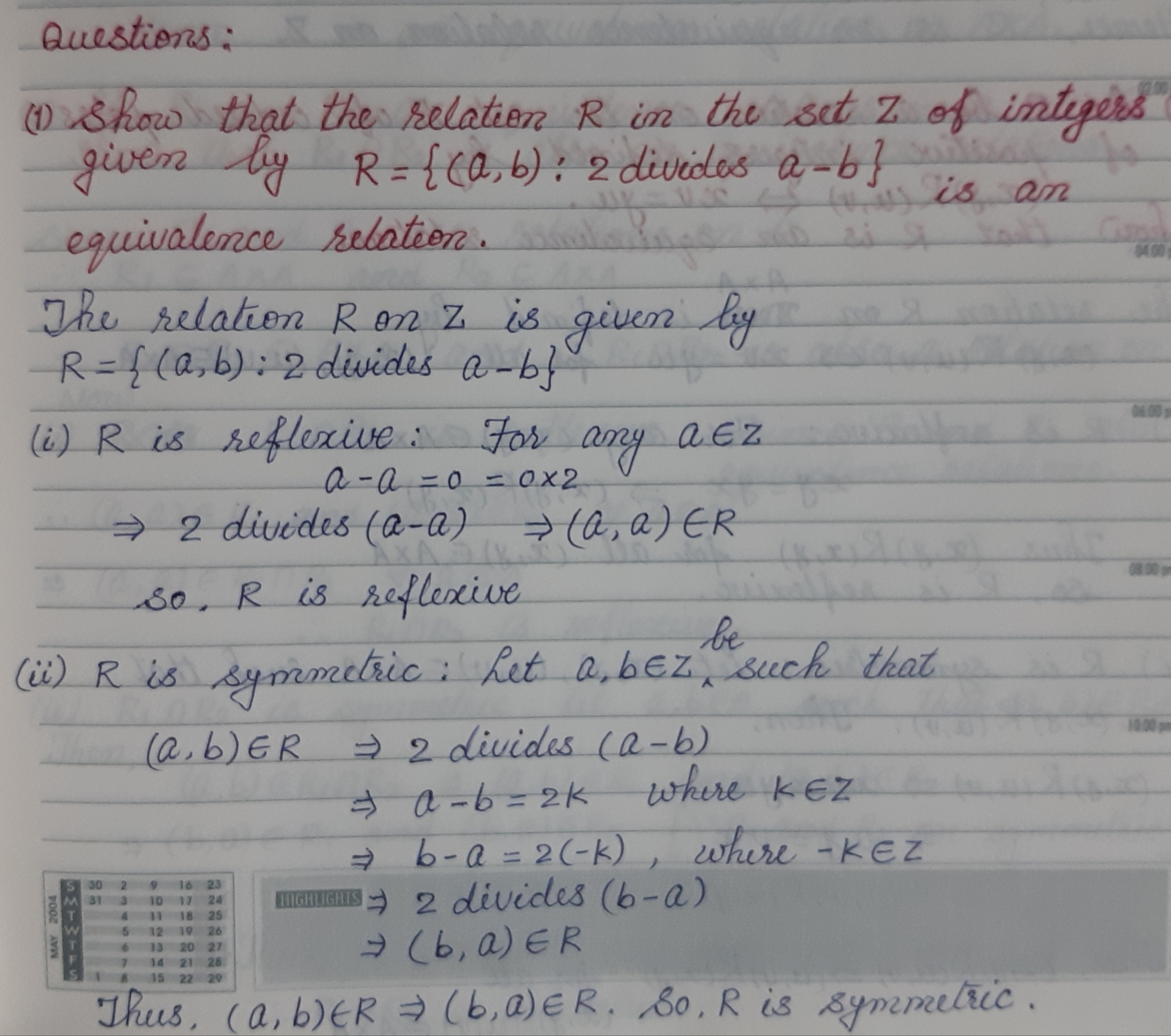 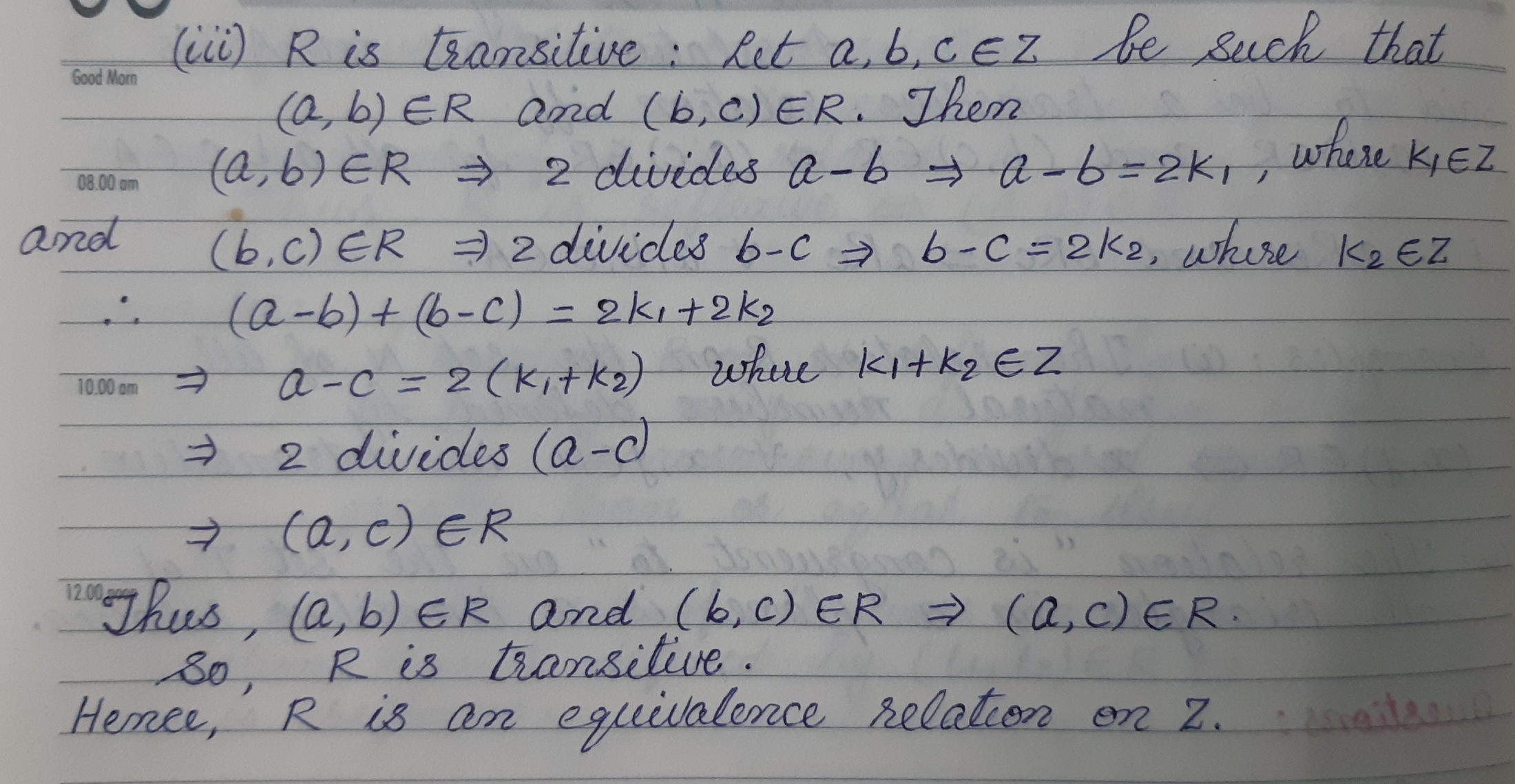 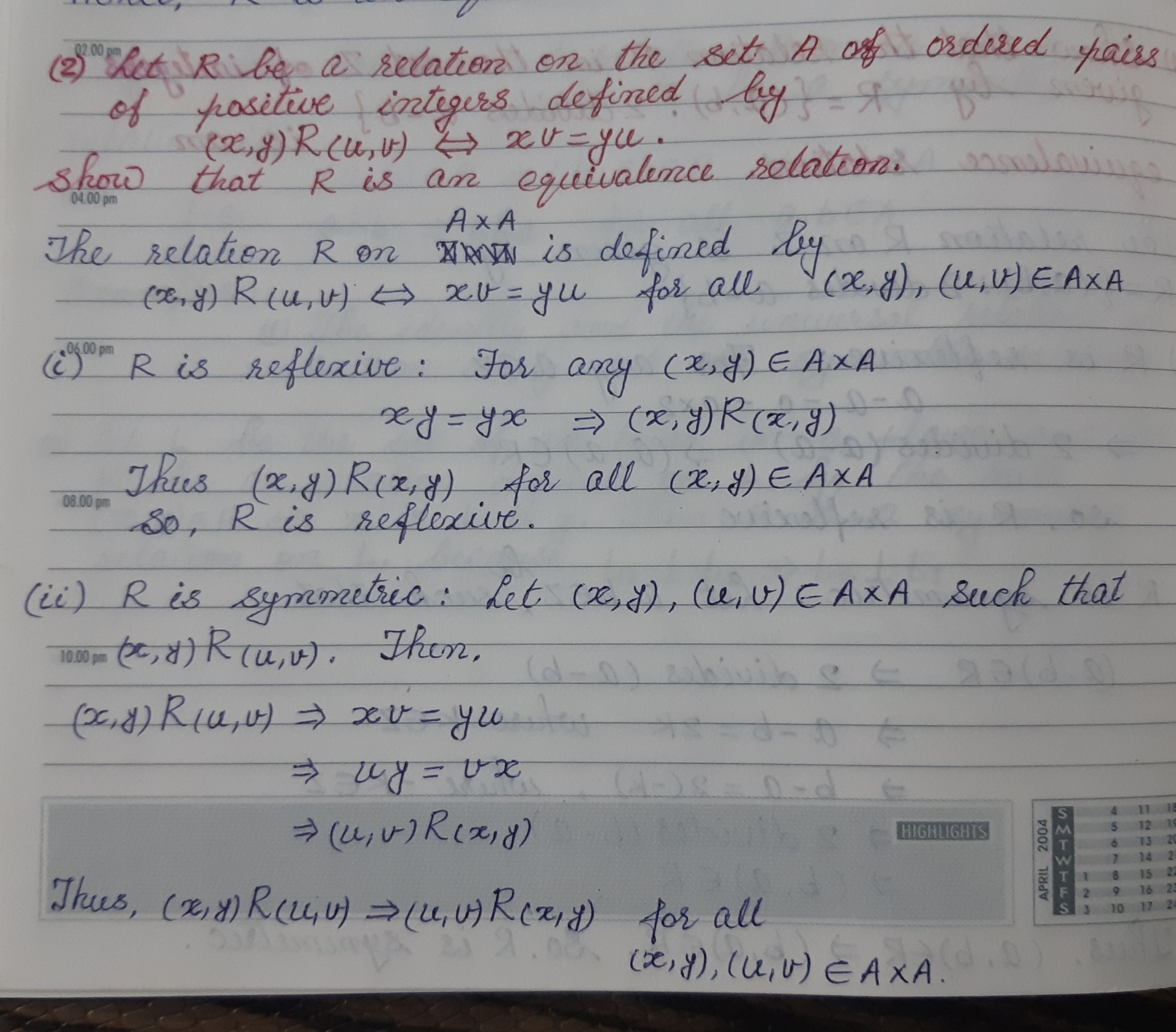 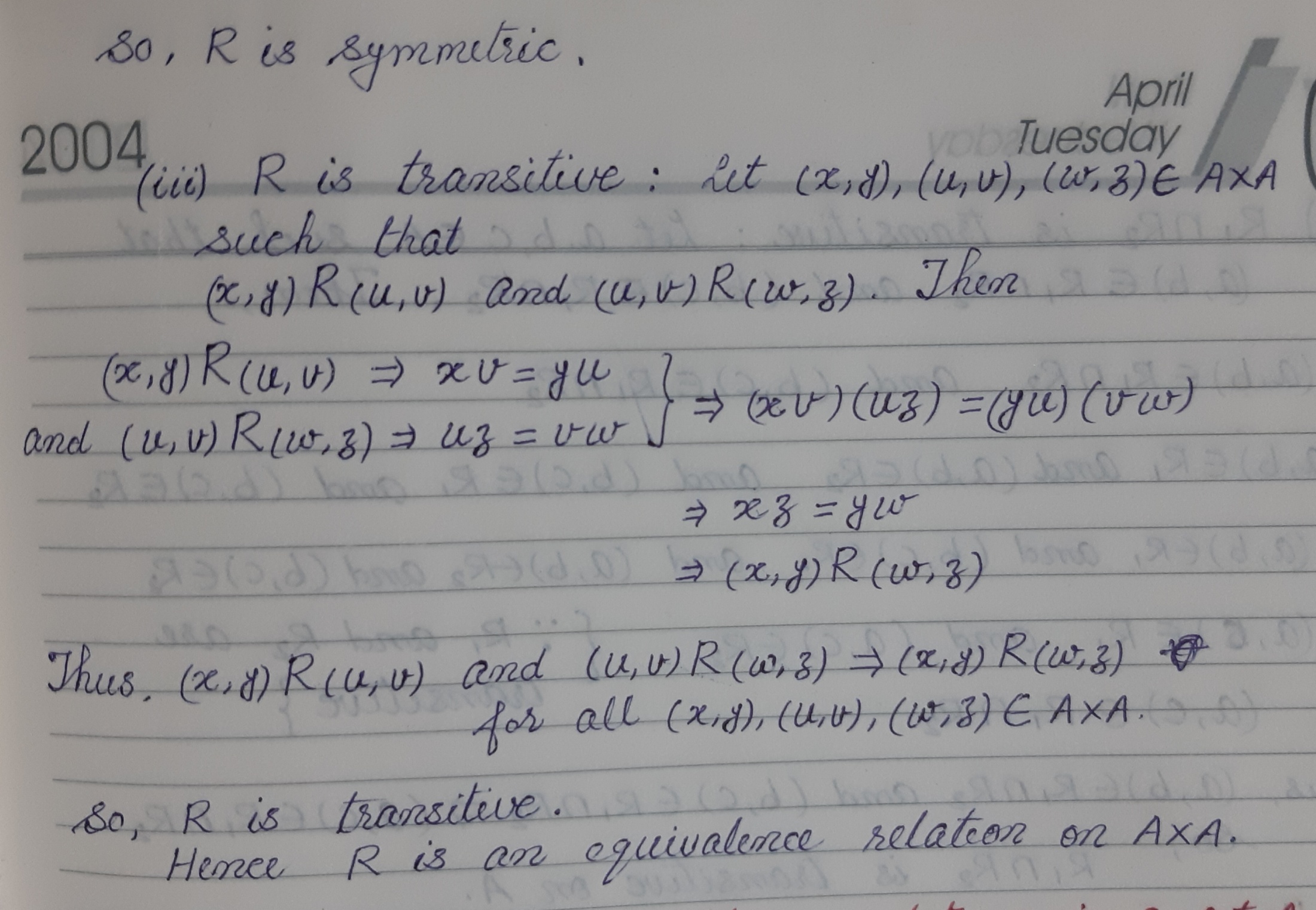 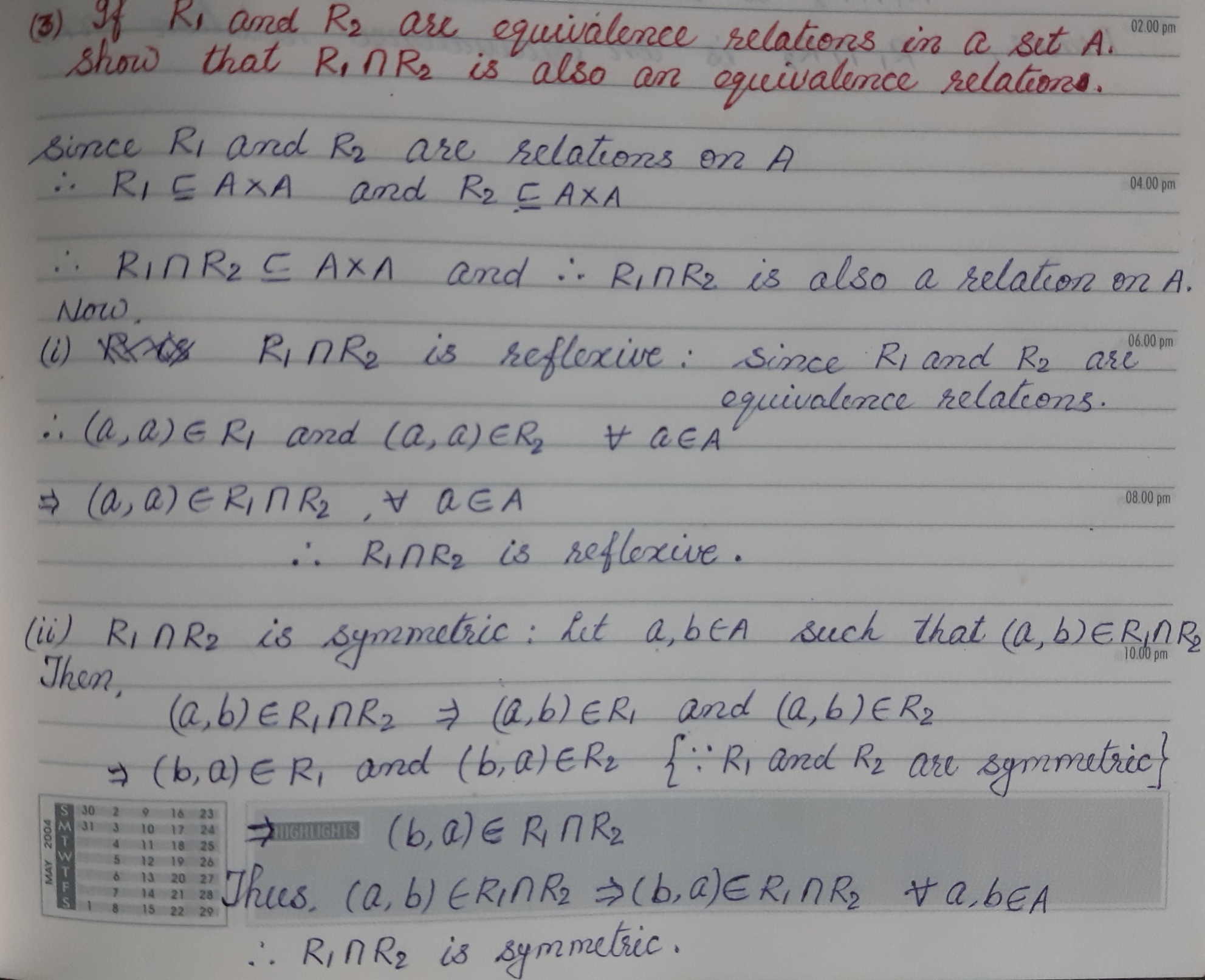 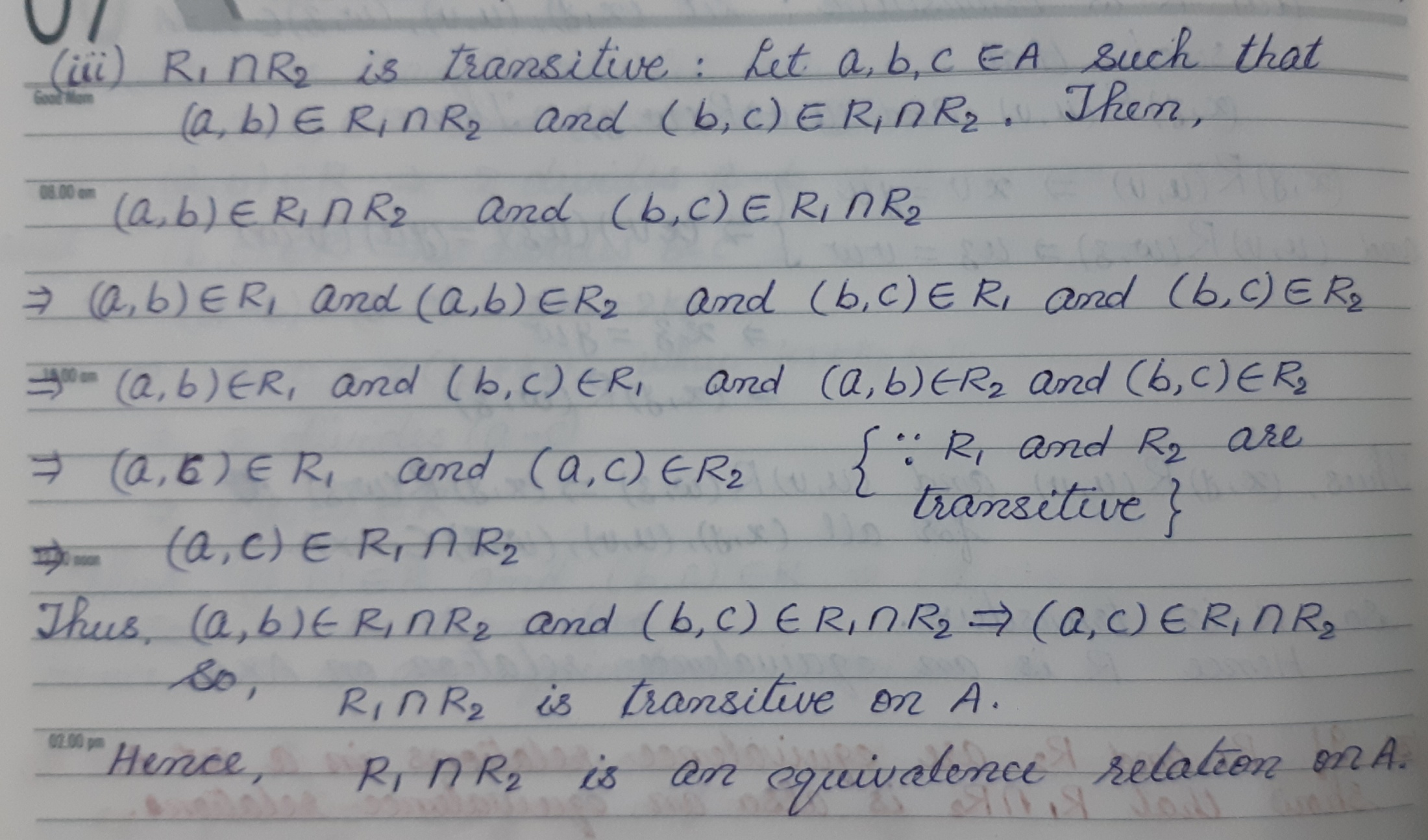